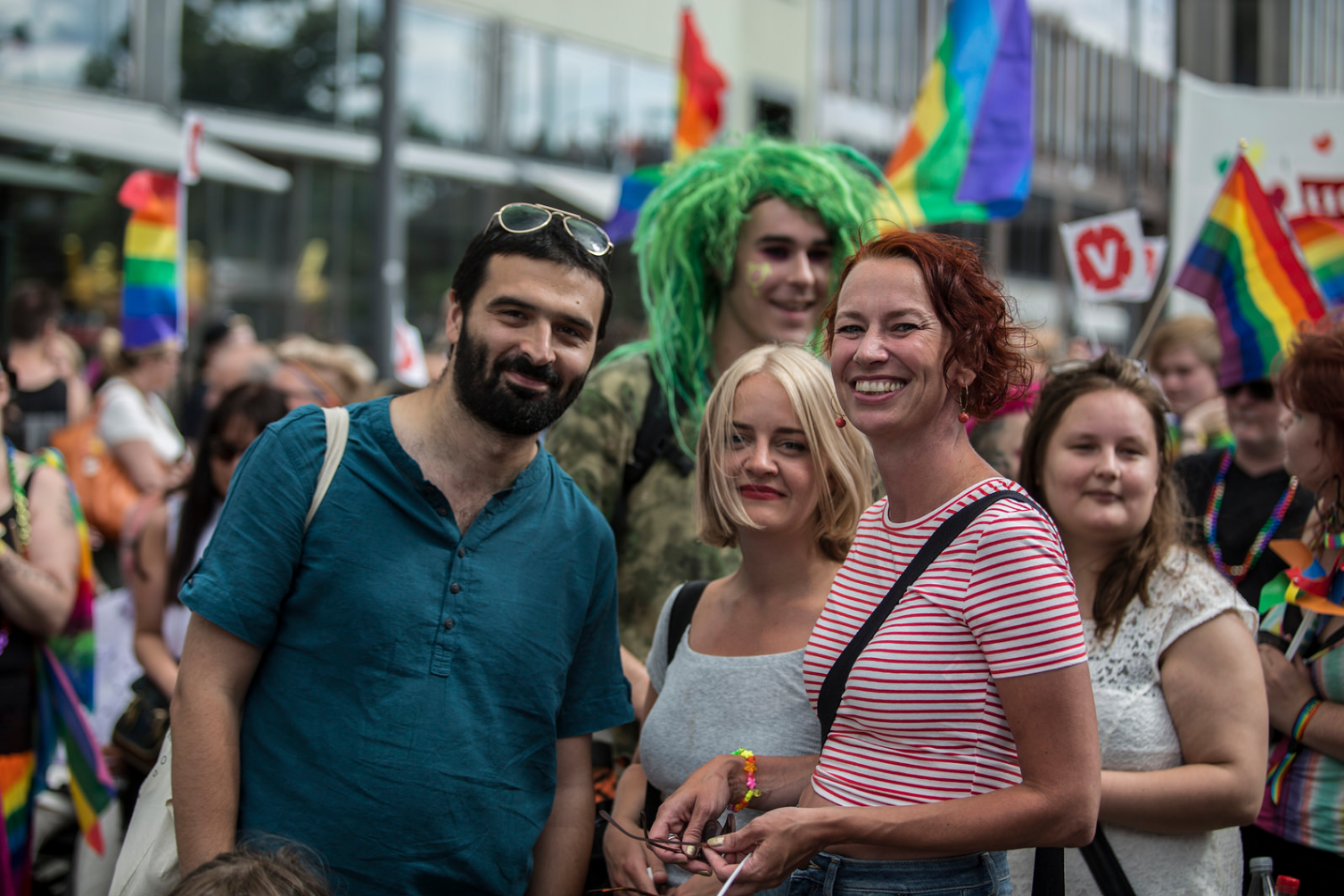 Välkommen till partiföreningsskolan!
Tre dagar
Idag	Vänsterpartiets budskap
Träff 2	Organisera en förening
Träff 3	Opinionsbilda
Tre dagar
Lite som ett styrelsemöte
Storgrupp – korta frågor
Försiktig med sociala media
Träff 1
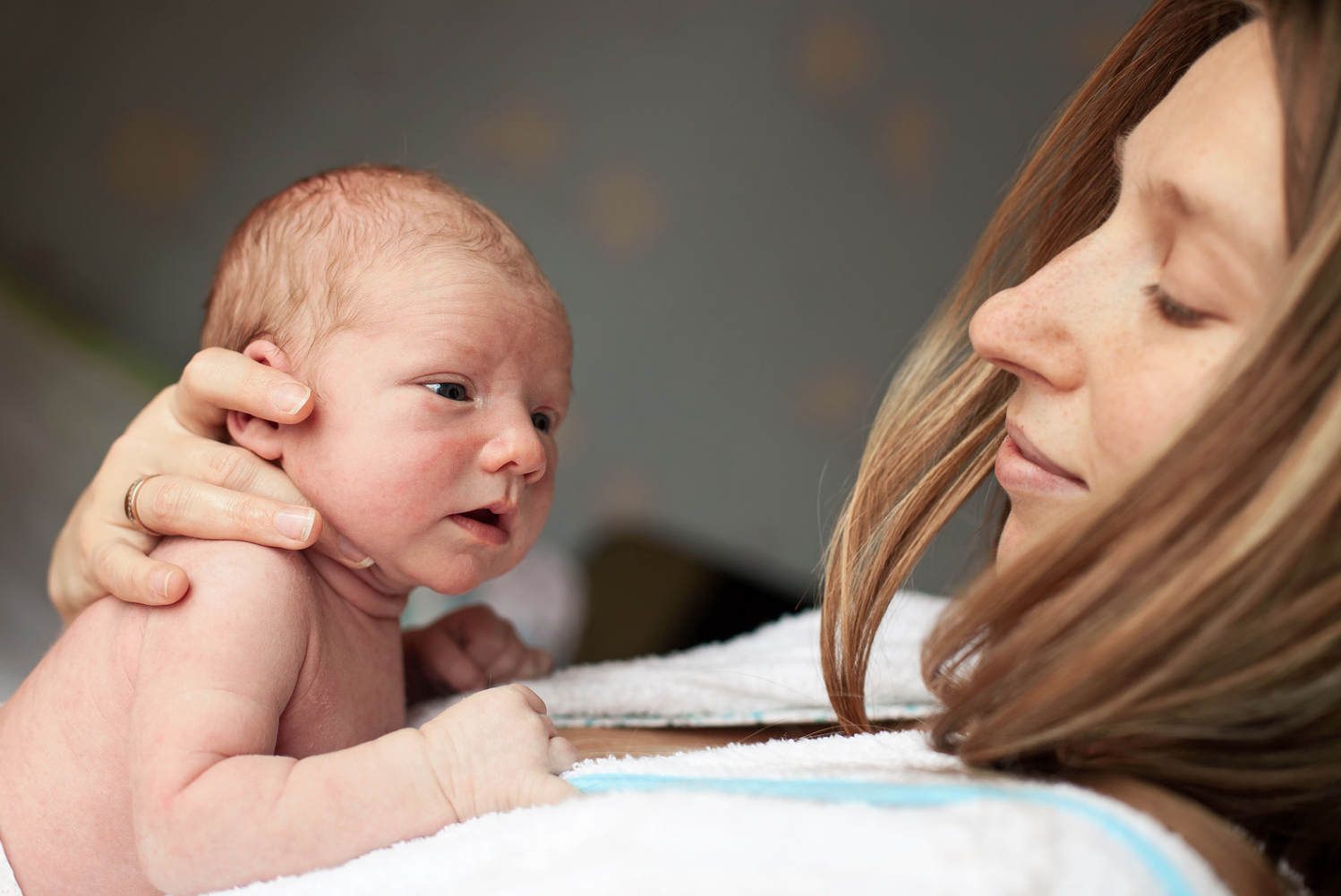 2017
Upplägget idag
1. Varför Vänsterpartiet?
Föredrag 			20 min
Diskussion i salen	10 min
Upplägget idag
2. En växande vänster
Föredrag 			60 min
Lunch				60 min
Styrelserna		30 min
Föredrag 			30 min
Fika & styrelserna	30 min
Föredrag 			10 min
Upplägget idag
3. Föreningens politiska strategi
Föredrag			40 min
Styrelserna 		30 min
Föredrag 			10 min
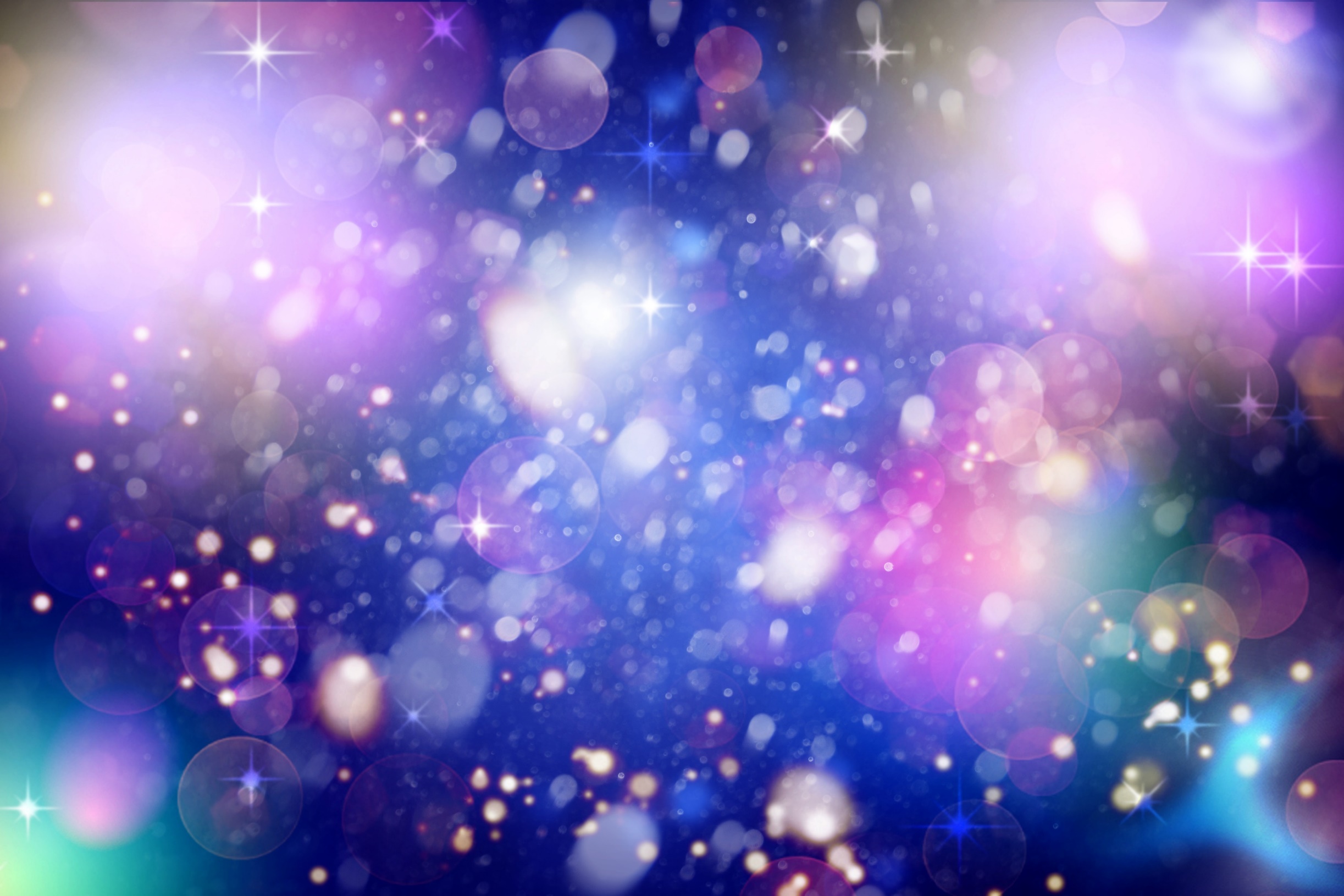 Varför Vänsterpartiet?
Varför Vänsterpartiet?
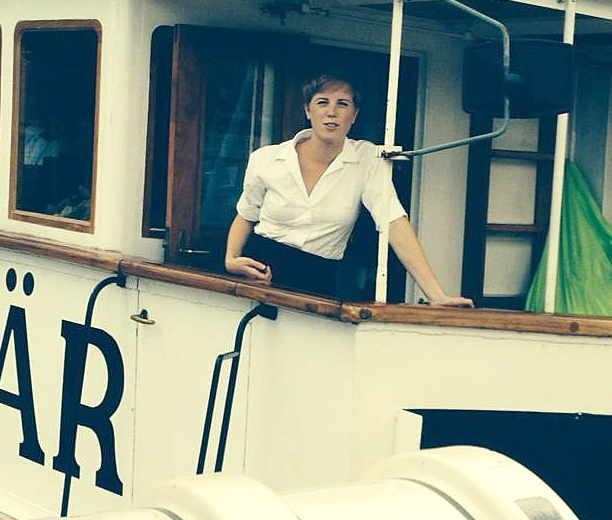 [Speaker Notes: Emma Nordqvist har alltid haft hjärtat till vänster. Hon jobbar sedan länge som servitris på Norrskär och Storskär ångbåtar. Hon gick med i Röda Lanternan, en socialistisk sjömansförening som står nära Vänsterpartiet 2013 när det var osäkra tider med upphandlingar av sjötrafiken. Nu utbildar hon sig till lärare och hon är orolig för skolan.
– Med det fria skolvalet har skolan blivit mer segregerad och klasskillnaderna har ökat. Det känns som vi har gått tillbaka i tiden, säger Emma.

http://www.vansterpartiet.se/via-angbat-till-vansterpartiet]
Varför Vänsterpartiet?
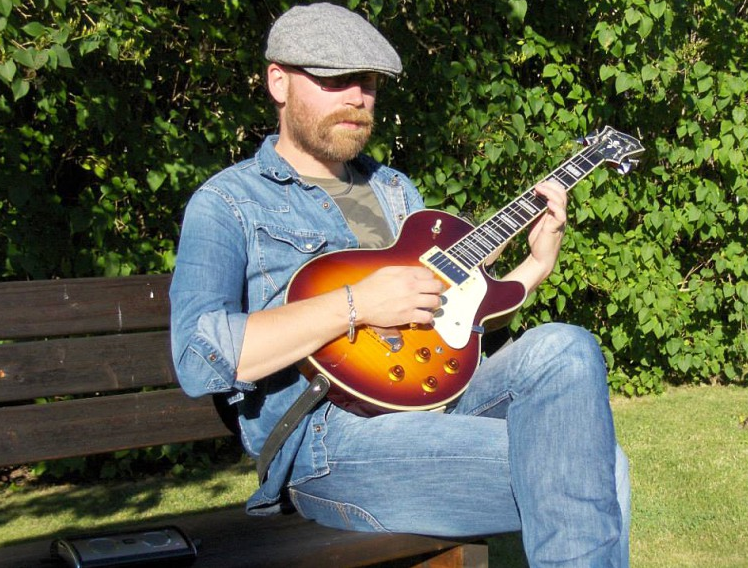 [Speaker Notes: Jonas Larsson gillar hårdrock och arbetar på BT Products som tillverkar lagertruckar i Mjölby. Han tycker att tydligt ställningstagande för rättvisa och jämlikhet är viktigt för att mota tillbaka SD. Tydligheten är också skälet till att han lämnade Socialdemokraterna för Vänsterpartiet. 
– Jag kan absolut förstå att det är ett svårt läge när man inte kan få någon vettig riksdagsmajoritet. Men när man inte kan stå upp för sina värderingar och sin politik eller ideologi, det tål inte jag. Ingen begriper vilket samhälle som socialdemokraterna vill ha. Det är bara att lappa och laga och kompromissa ihjäl sig, känns det som.

http://www.vansterpartiet.se/valkommen-till-vansterpartiet-jonas]
Varför Vänsterpartiet?
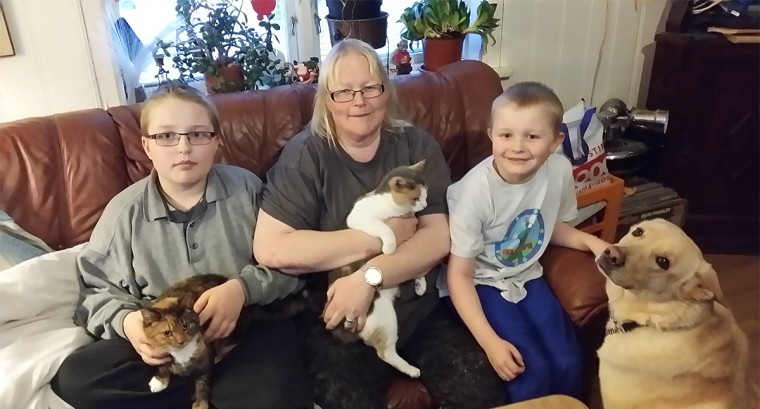 [Speaker Notes: Susanne Staf är utbildad undersköterska i Skara. Just nu arbetar hon i förskolan. Hon tycker det är viktigt med en stark välfärd. Då behövs mer resurser till både barn och äldre. 
Idag är det katastrof i förskolan med alla stora grupper! Vi är tre som ska ta hand om 23-24 barn. Då hinner man inte se alla barn som behöver det. Och för de äldre dras resurserna bara ner, anser Susanne Staf.
– Det finns inga krav på att de äldre ska få gå ut. De kan få sitta inne hela dagen.

http://www.vansterpartiet.se/valkommen-till-vansterpartiet-2]
Varför Vänsterpartiet?
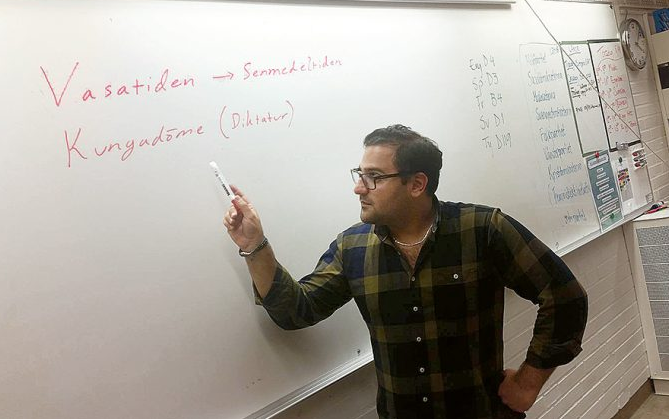 [Speaker Notes: Rebar Alnazar arbetar som lärarvikarie och kommer från Angered. Han vill arbeta för att bygga en stark vänsterrörelse. 
—  Socialdemokraterna har helt tappat sina rötter, anser Rebar, som nyligen lämnade socialdemokratin och gick med i Vänsterpartiet. De har stängt in sig själva, precis som socialdemokratin i resten av Europa och tar till sig rasistisk retorik. Socialdemokratin har gått från att vara ett idébärande parti till ett förvaltande parti och nu gör de vad som helst bara för att vinna valet.

http://www.vansterpartiet.se/valkommen-rebar-alnazar]
Varför Vänsterpartiet?
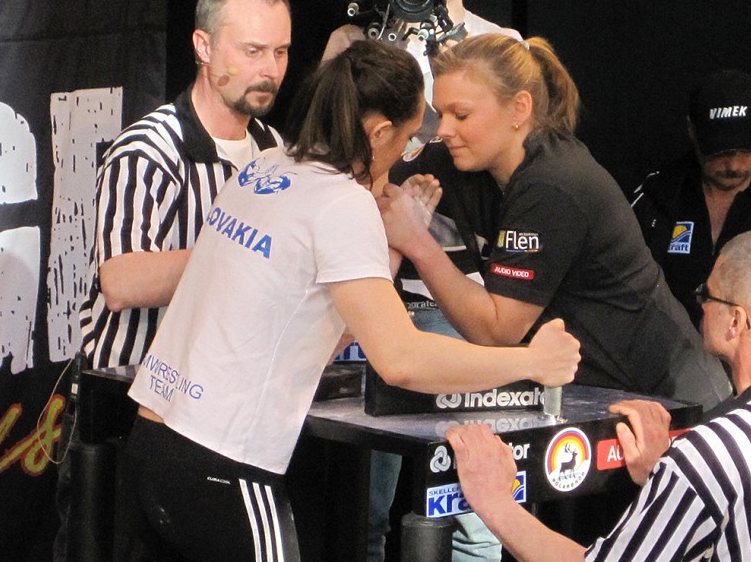 [Speaker Notes: Felicia Rydstedt tog två guld i armbrytning som junior, 2010 tog hon silver i VM och 2012 blev det brons i VM. Idag står hon istället överst på Vänsterpartiets kommunvalslista i Flen. 
– Jag har alltid vetat vilken sida jag står på i politiken, säger hon.
– Som känd idrottsprofil tyckte jag också att det var viktigt att kunna  ställa upp mot rasism och främlingsfientlighet.

http://www.vansterpartiet.se/armbrytare-till-vansterpartiet]
Varför Vänsterpartiet?
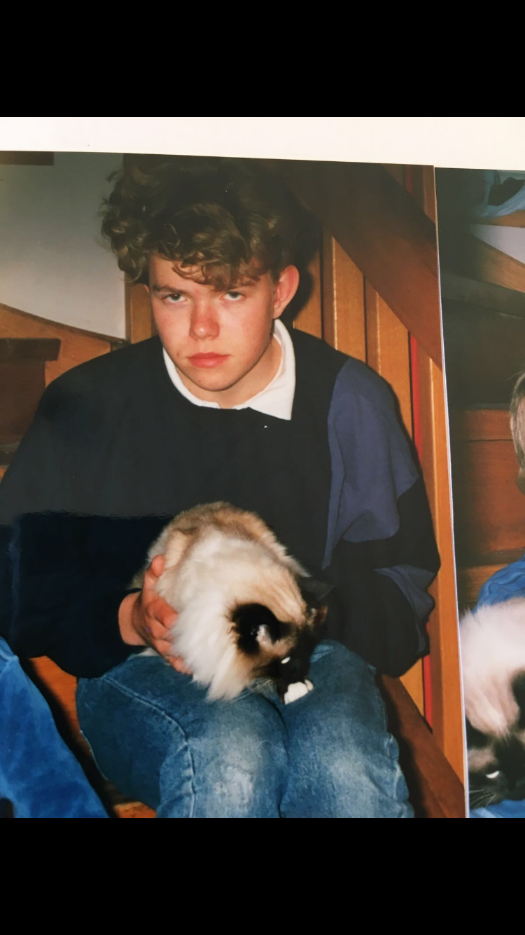 Fler kan göra den resan!
Varför Vänsterpartiet?
Allas lika värde
Ett samhälle för alla
En ekonomi för alla, inte bara för några få
Varför Vänsterpartiet?
Ett socialistiskt och feministiskt parti på ekologisk grund
Prata med grannen
Varför blev du vänster?
Varför blev du aktiv i Vänsterpartiet?
Vilka värderingar är det som betytt mest för dig?
En växande vänster
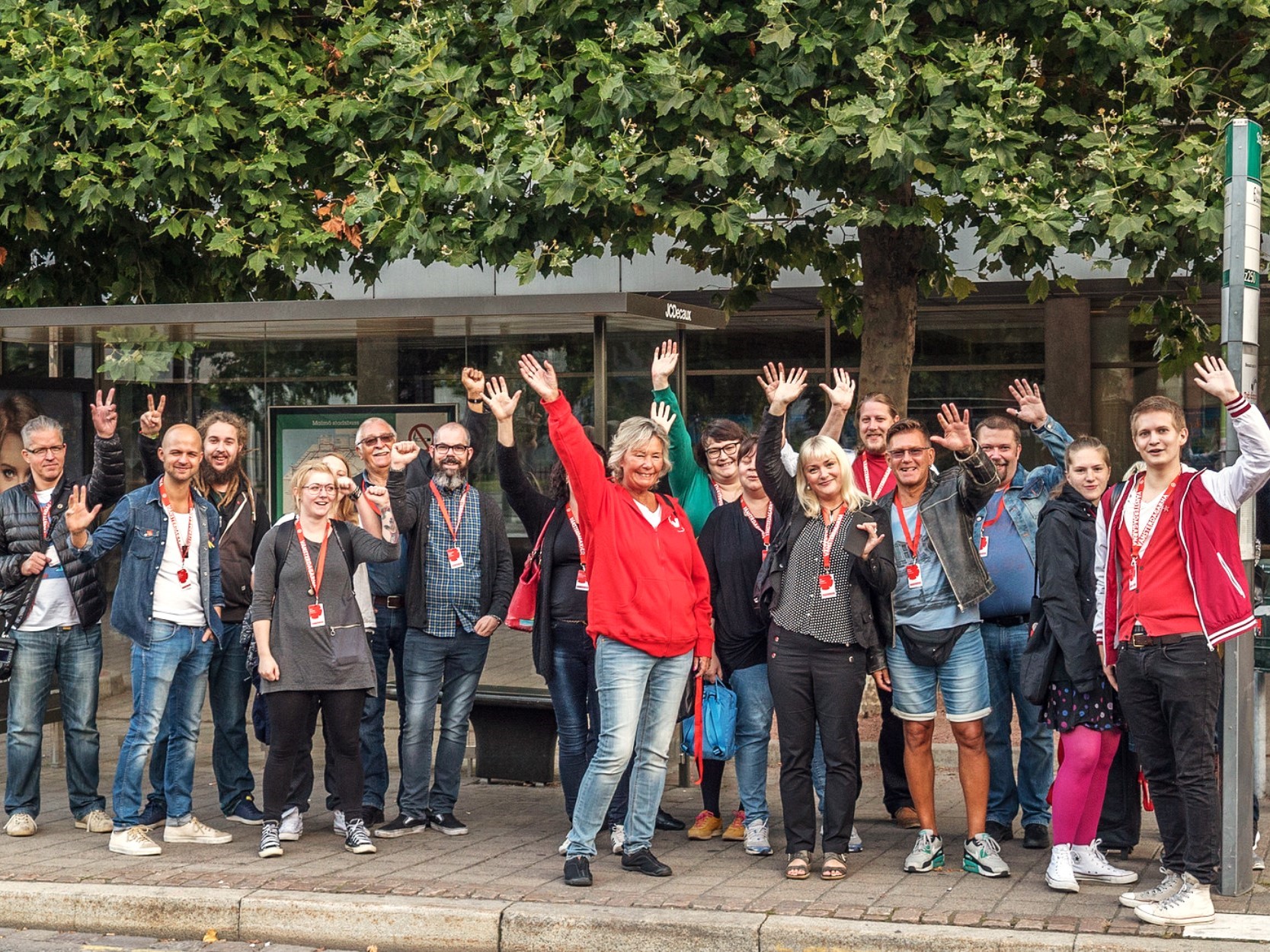 En växande vänster
Vänsterpartiets styrkor
Vänsterpartiets utmaningar
Distans till personliga idéer
Vi står för jämlikhet och rättvisa
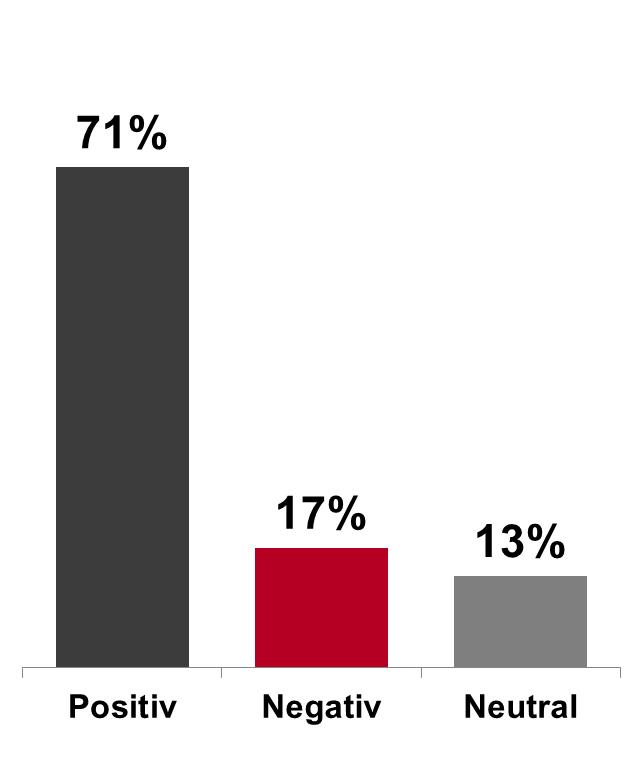 En god nyhet: folk till vänstergillar oss!
Vi står för jämlikhet och rättvisa
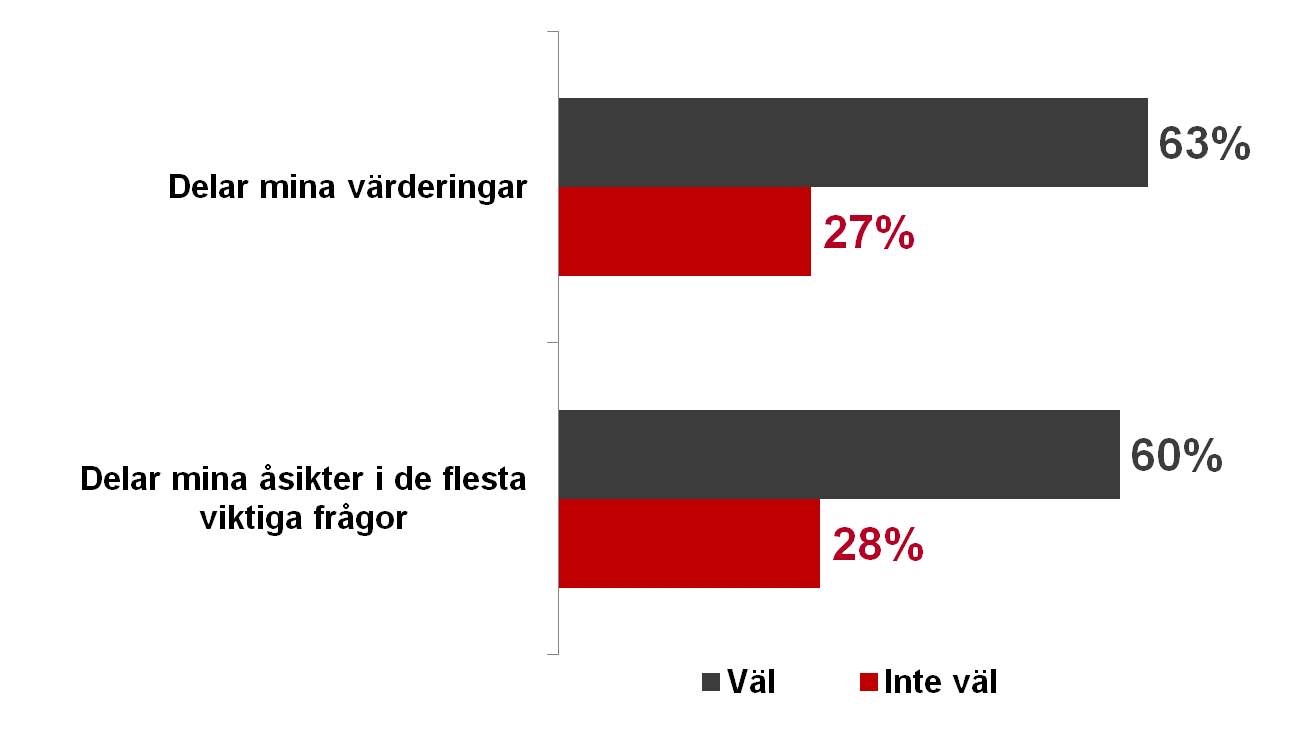 Vi står för jämlikhet och rättvisa
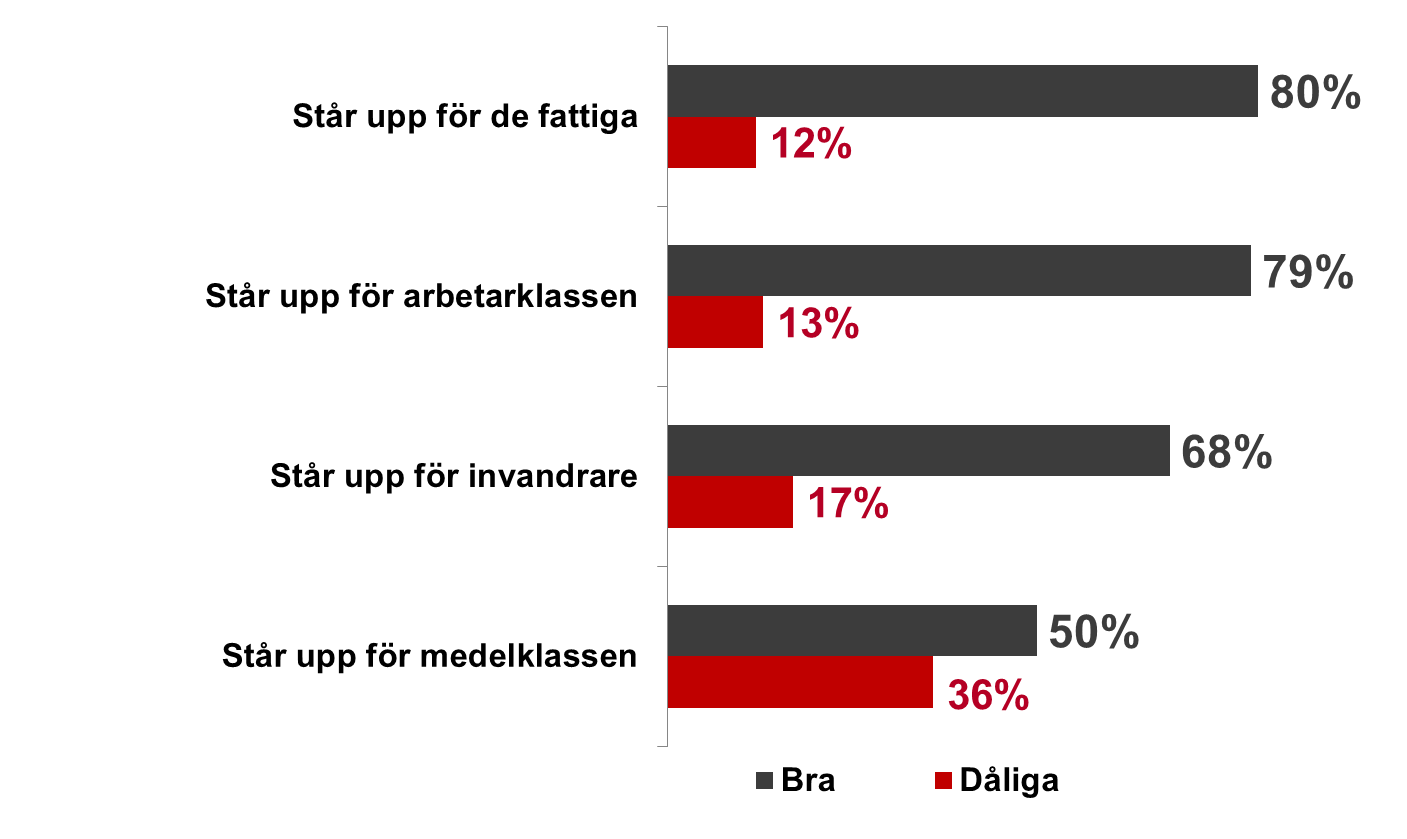 Vi står för jämlikhet och rättvisa
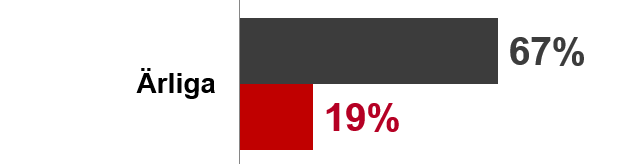 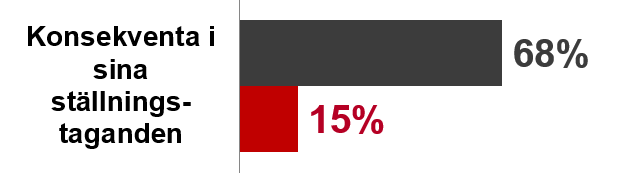 Vi står för jämlikhet och rättvisa
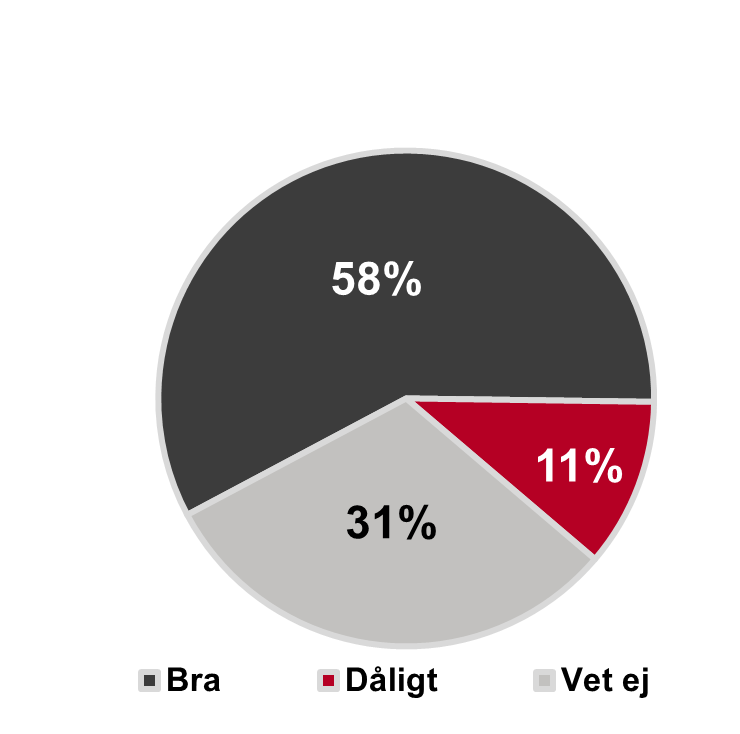 De tycker att vi gör ett bra jobb
Vi står för jämlikhet och rättvisa
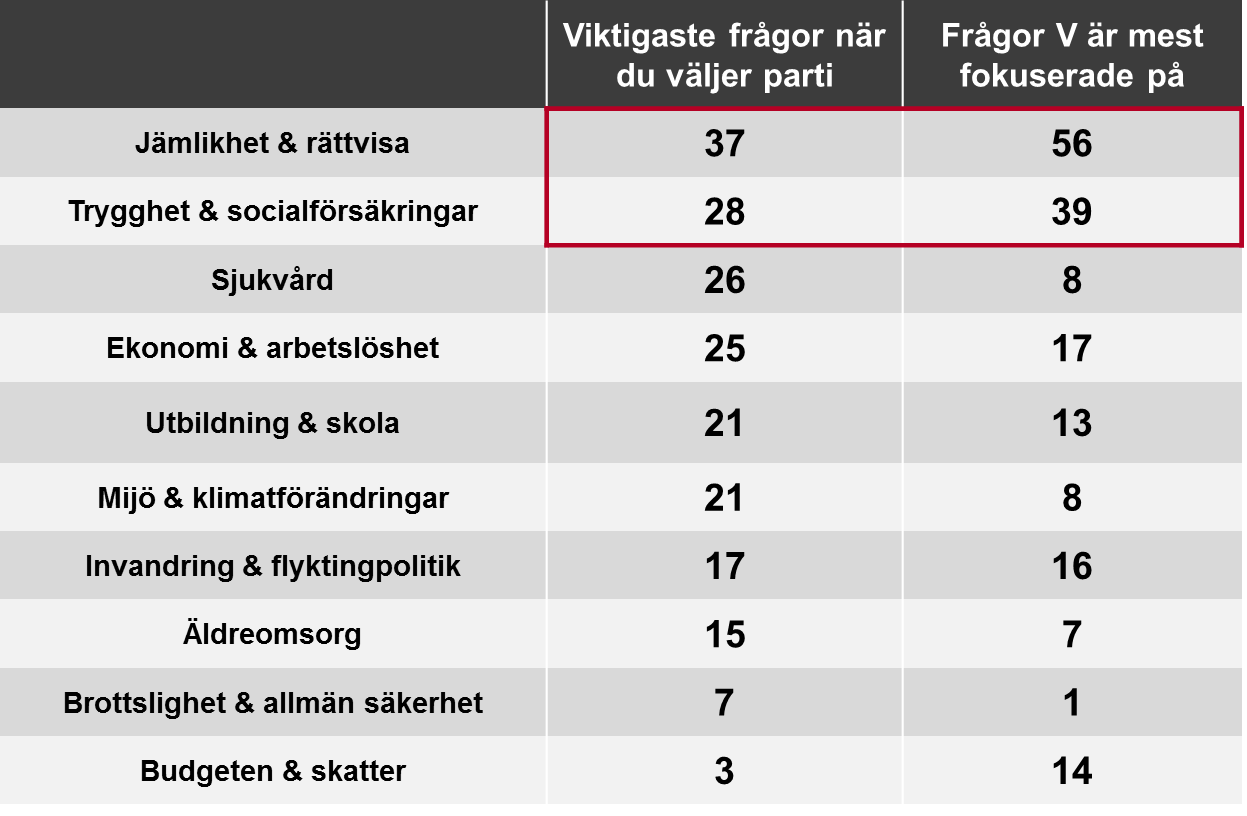 Summering
Hjärtat på rätta stället
Står upp för fattiga och arbetare
Ärliga och konsekventa
Gör ett bra jobb
…i viktiga frågor
Vår rättviseprofil kan bli ännu starkare
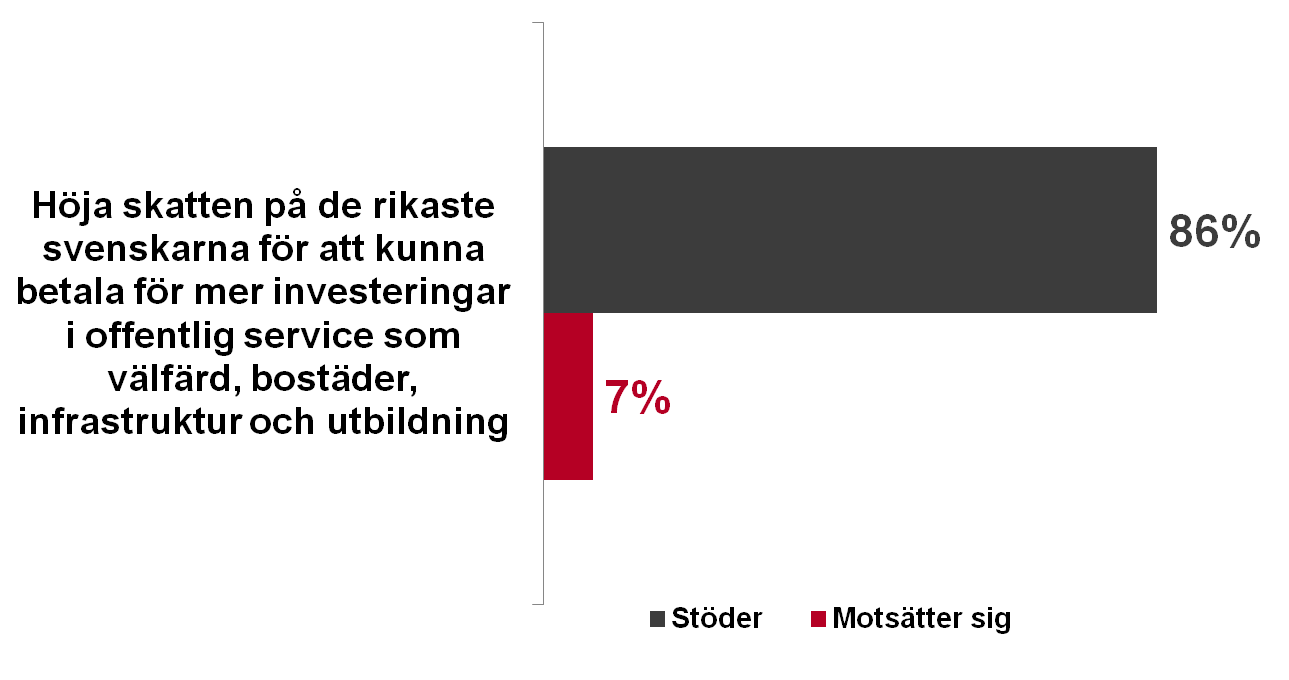 Vår rättviseprofil kan bli ännu starkare
Vår rättviseprofil kan bli ännu starkare
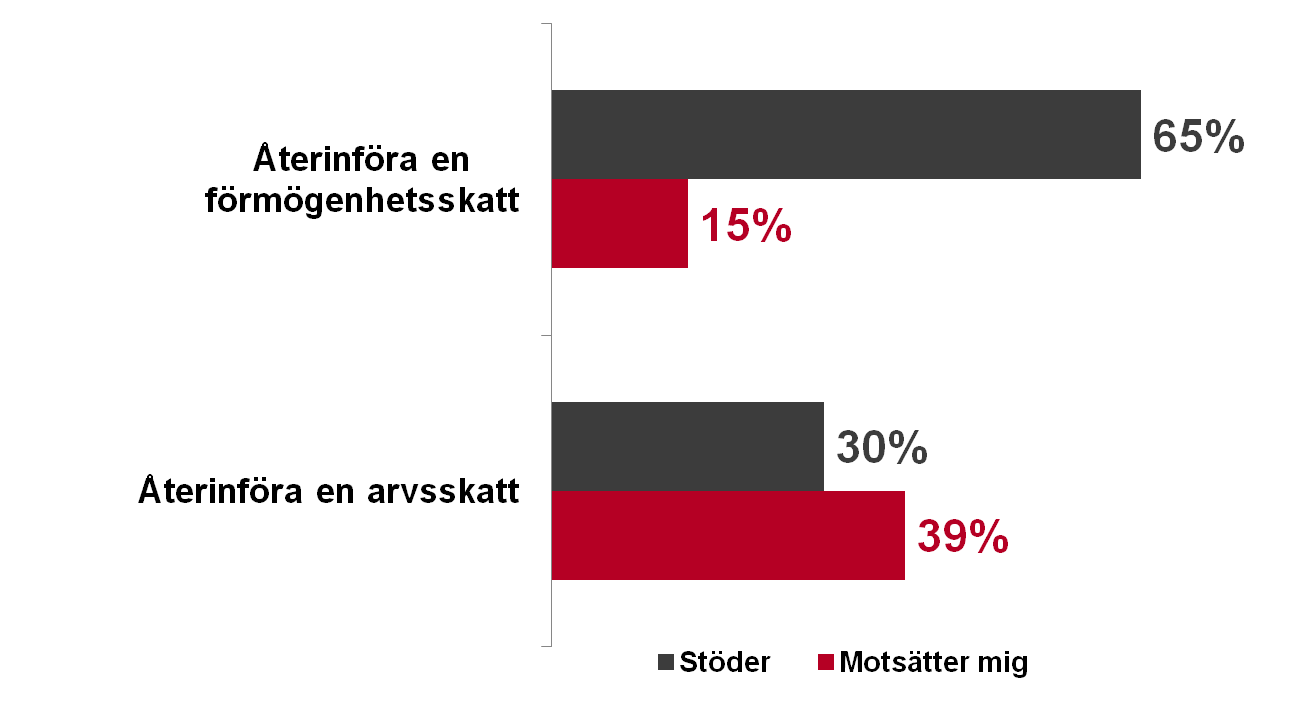 Vår rättviseprofil kan bli ännu starkare
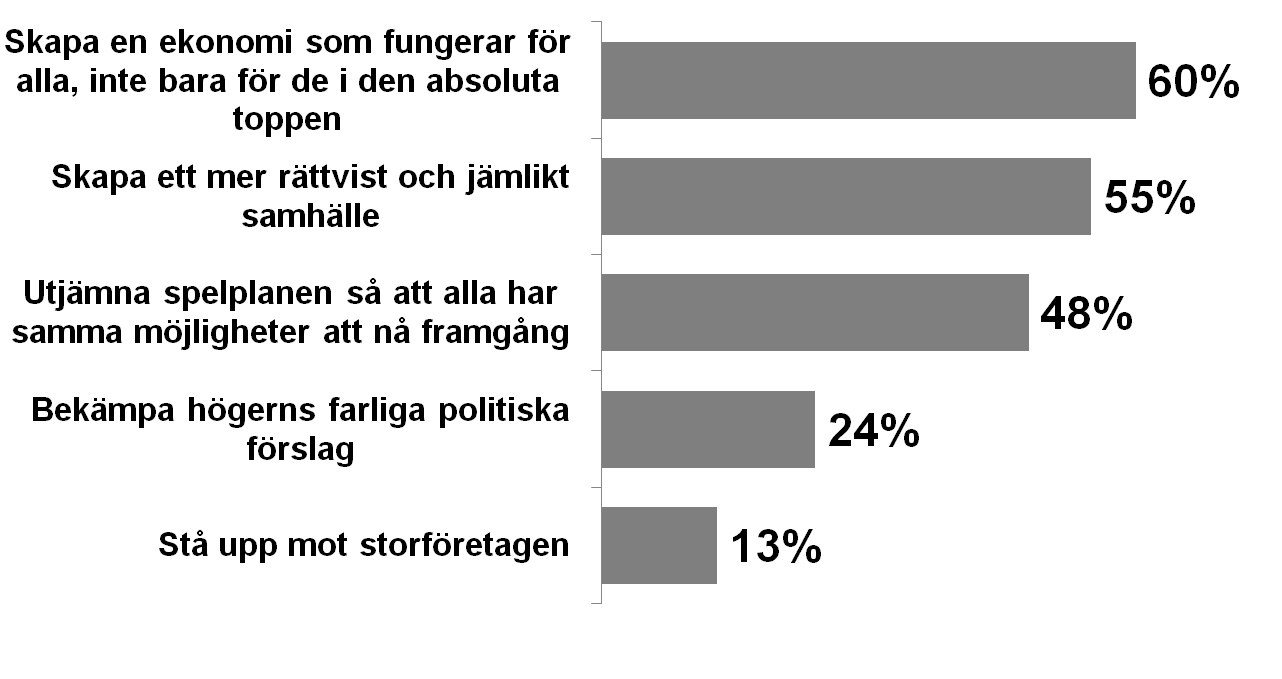 Summering
Ekonomisk rättvisa är ett starkt skäl att rösta på oss
Vi bör driva reformer som gör att fördelning hamnar i fokus
I vår argumentation bör en ekonomi för alla vara i fokus – inte hindren
Skillnad mot S
Är skillnaden mellan V och partiet du röstar på…
Ringa				42%
Betydande		28%
Osäkra			  6%
Röstar redan V	24%
Skillnad mot S
Vi är bra på att visa skillnader mot högern
Vi behöver bli bättre på att visa skillnader mot S
Skillnad mot S
Proteströster kommer och går
Mål: Fler som väljer att stödja Vänsterpartiet
En bra skillnad är bättre än tusen nålstick
Skillnad mot S
Vi står för jämlikhet och rättvisa
Vet inte vad S står för numera
Skillnad mot S
Socialdemokraterna är…
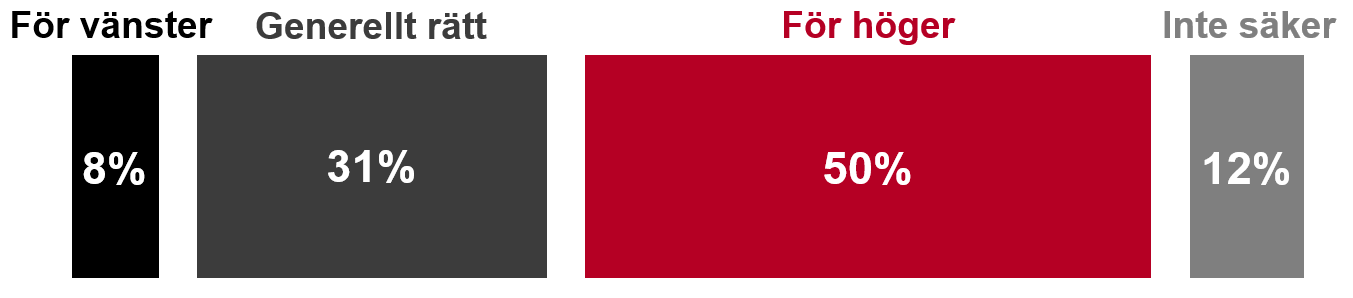 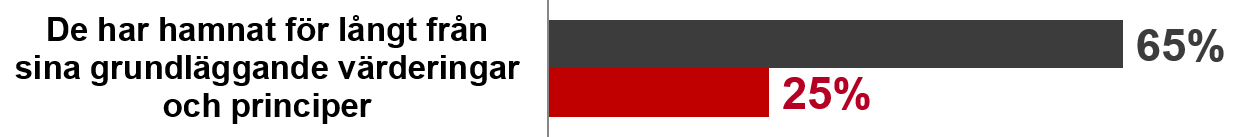 Vi står för jämlikhet och rättvisa
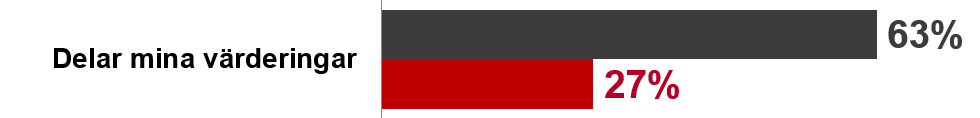 Rösta på ett parti som står upp för sina värderingar
Vi står för jämlikhet och rättvisa
Uppriktiga och tydliga
Du vet var du har oss
Du vet hur vi tänker
Vi står för jämlikhet och rättvisa
”Under vintern har vi sett socialdemokrati som tar bort krav på kollektivavtal och kallar det integrationspolitik. Vi har sett miljöpartister som inför id-kontroller vars hela syfte är att gå runt asylrätten.
I svåra lägen behöver man en kompass, inte en vindflöjel.”
Jonas Sjöstedt, 1 maj 2016, Malmö
Vi står för jämlikhet och rättvisa
Syns i vilka vi är som parti
Vänsterpartiet försöker hålla tillbaka politikerlönerna
I Socialdemokraterna springer lobbyisterna som de vill
Vi står för jämlikhet och rättvisa
Det är vi som har förslagen
Framgångar i förhandlingarna
Skattesystemet riggat
S förbättrar inte tryggheten
Två hinder
”V är för små”
”V är inte för mig”
Vi spelar stor roll
Den som röstade på Vänsterpartiet fick mycket genomslag för sin röst
Vinster i välfärden
Bankskatt till välfärden
Glasögon till barn
Vi spelar stor roll
Varför är vi bra förhandlare?
För att vi vill någonting
För att vi alltid är beredda att sätta ner foten
För att vi har brett stöd i de flesta frågor
Vi spelar stor roll
Förhandlingarna visar vilka vi är
Vi säger som det är
Vi är öppna och pragmatiska, just för att vi vill framåt
Bygga hopp
Folk håller med om problemen
Går det att förändra?
I en tid då en del försöker sprida rädsla, bygger vi hopp
Bygga hopp
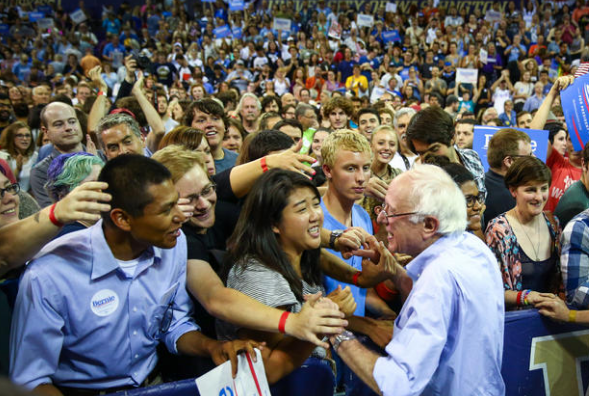 En ekonomi för alla är möjlig!
Bygga hopp
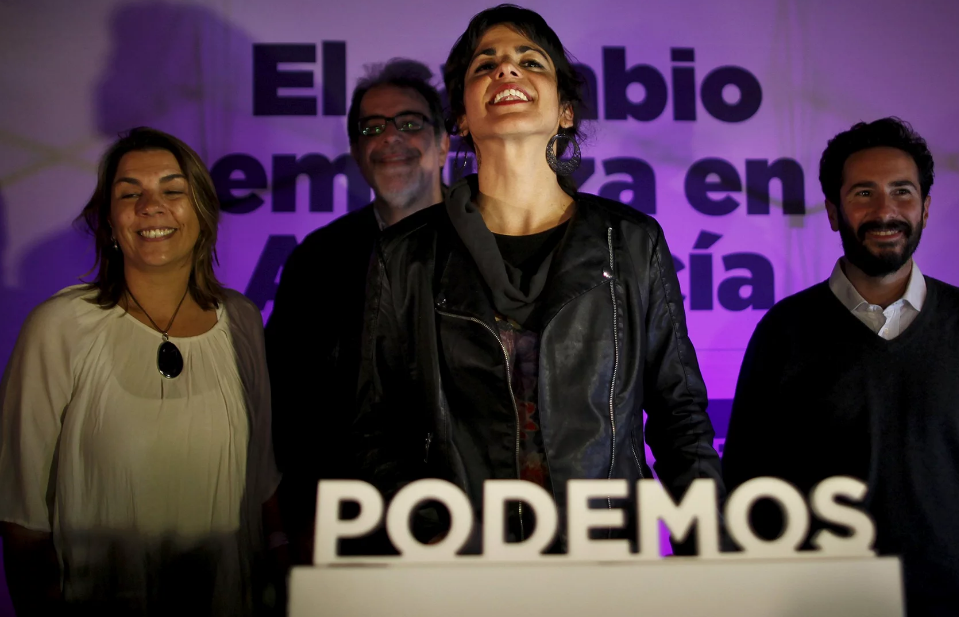 En ekonomi för alla är möjlig!
Bygga hopp
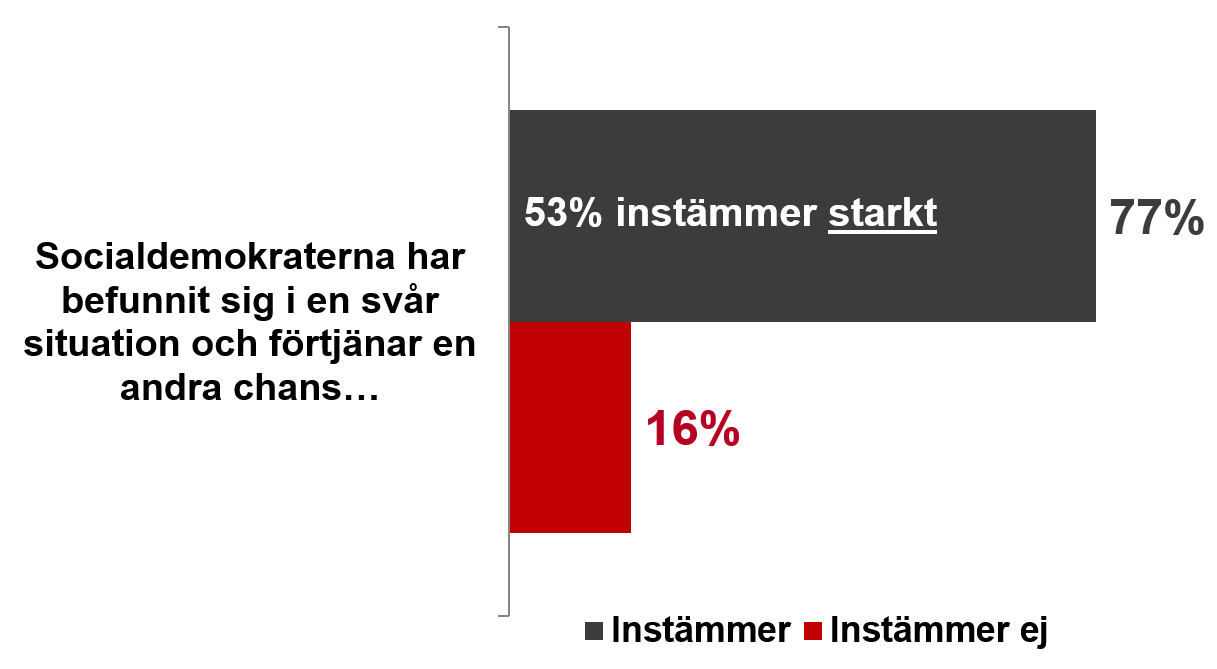 Bygga hopp
S sitter stilla och väntar på nästa val
Sverige behöver en tydlig riktning mot jämlikhet
Den som röstat på S kan inte fortsätta med det och vänta sig ett annat resultat
Bygga hopp
Fråga regeringen om framsteg, så håller de fram v-förslag
Det realistiska är att ta större steg framåt
Diskussionsfrågor
Diskutera läget i er kommun:
Uppfattas V som för små för att göra skillnad?
Är det enkelt eller svårt att bygga hopp om era förslag?
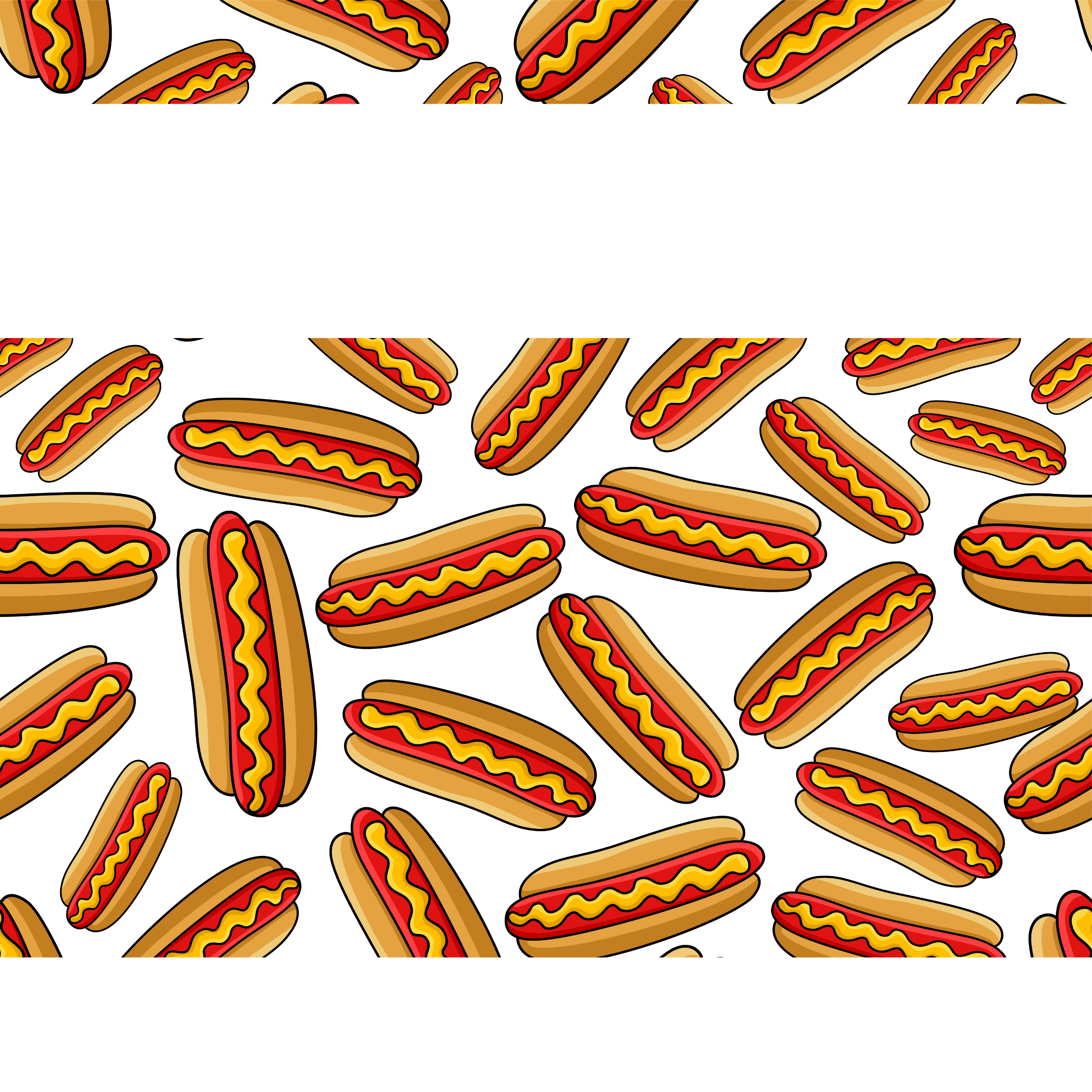 Lunchdags!Diskussioner i styrelserna
Du är varmt välkommen
”V är inte för mig”

Negativa stereotyper 
Fullt av kulturella koder
Synpunkter på hur du ska vara
Du är varmt välkommen
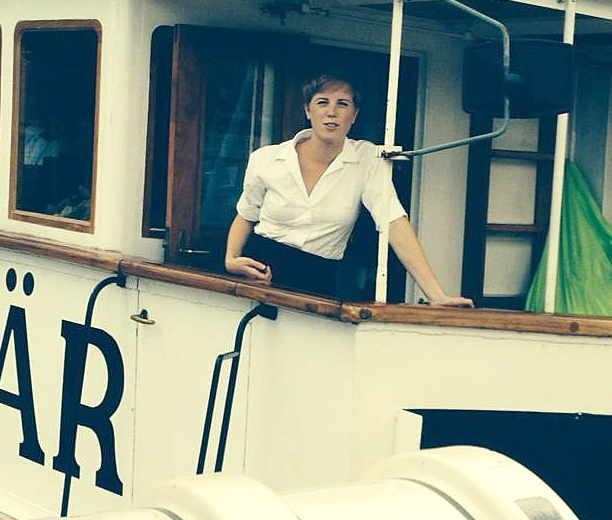 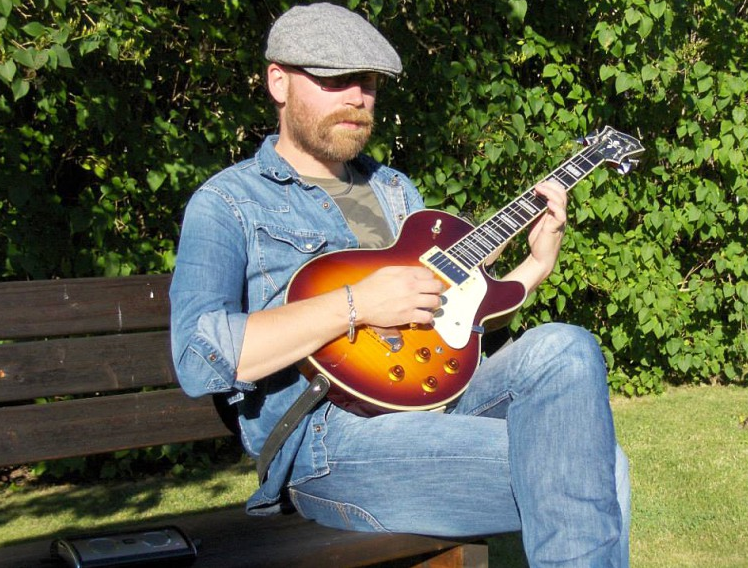 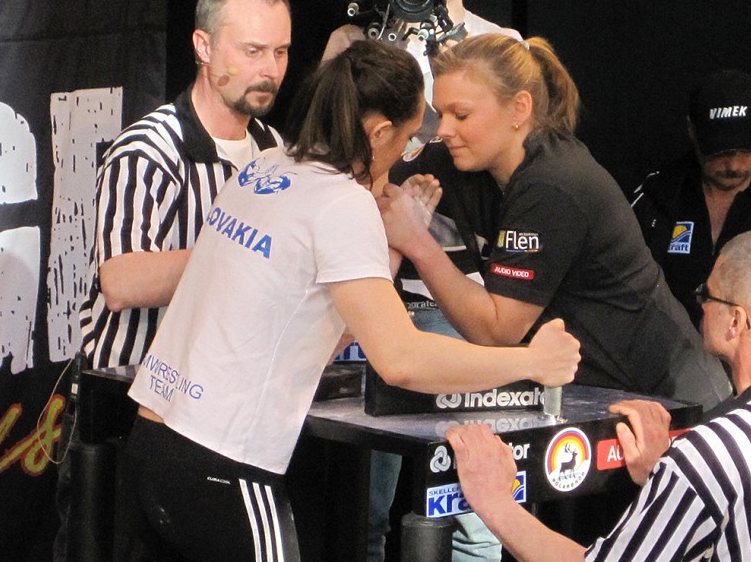 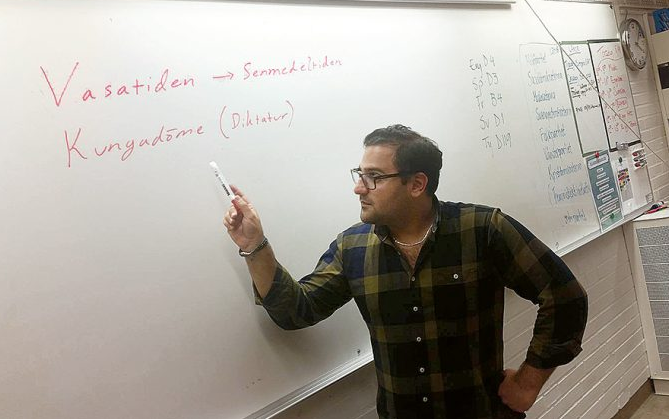 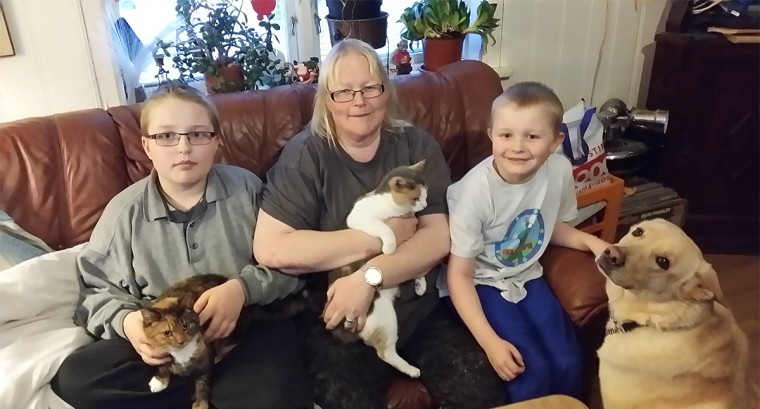 Du är varmt välkommen
Enkelt att stå för en röst på V
Det är inte ditt fel
Vänsterpartiet lyssnar
Du är varmt välkommen
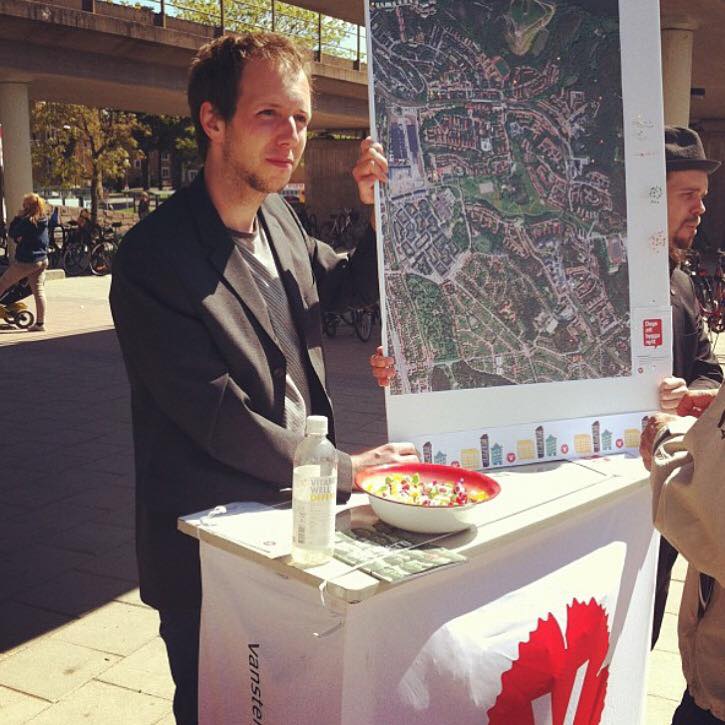 Diskussionsfrågor
Uppfattas V som ett parti för vem som helst?
Säger vi saker som är enkla att stå för?
Uppfattas vi som sympatiska och resonabla?
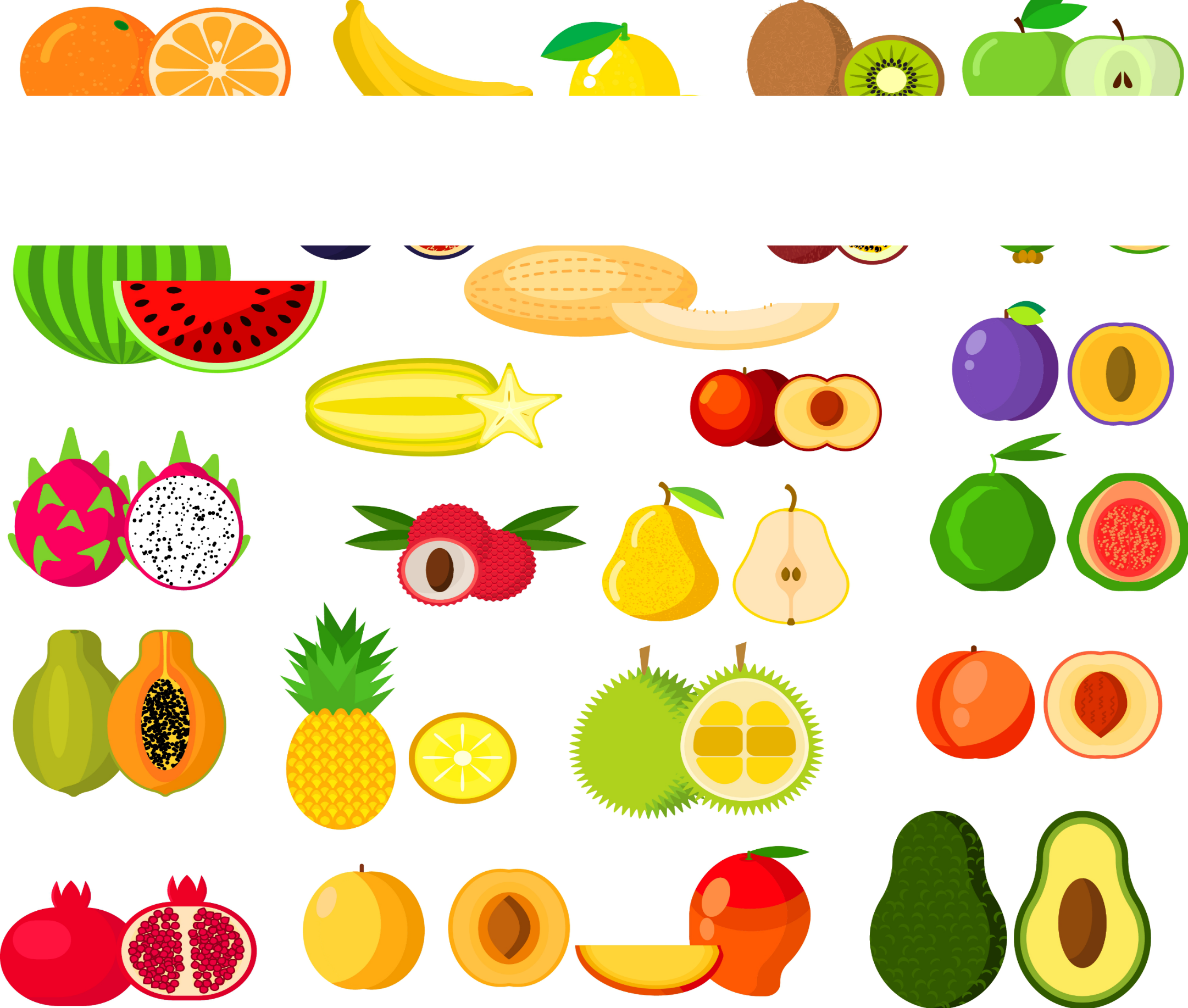 Fika & diskussion
Målgrupper 2018
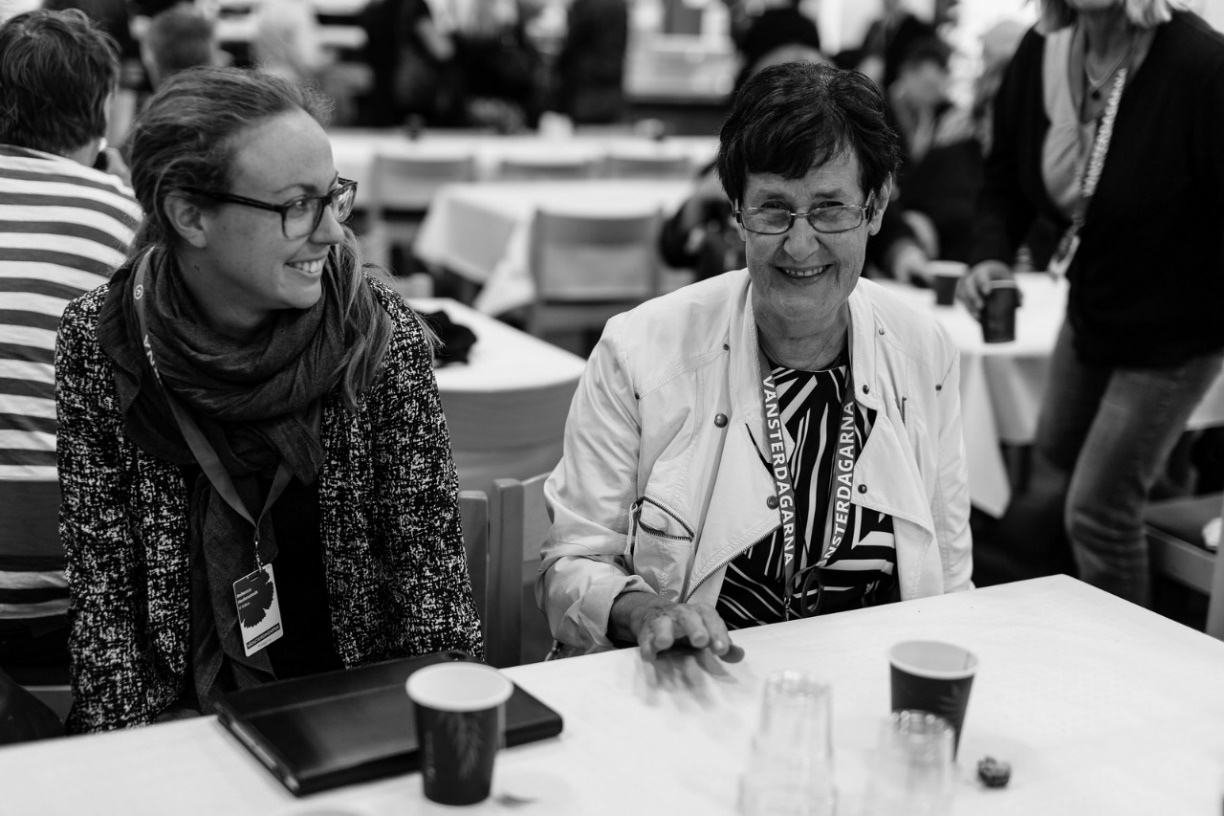 Målgrupper 2018
Första steget är att växa 2018
Var fungerar våra budskap?
Vilka vänsterväljare är nära att faktiskt rösta på oss?
1. Unga progressiva
Bred grupp: 16-49 år
Inte knutna till S
Jämlikhet och ekonomi
Formar politisk grundsyn
2. Ekonomiskt missnöjda
Ser sig som låginkomsttagare
Ger S låga betyg om ekonomisk trygghet
Gillar vår ekonomiska politik
Målgrupper 2018
Två grupper av vänsterväljare:
Unga progressiva
Ekonomiskt missnöjda
Bygga rörelse
Hitta våra väljare och kommunicera med dem direkt
Sätt medlemmar i rörelse
Be folk hjälpa till
Gör det enklare att ta steget
Föreningens politiska strategi
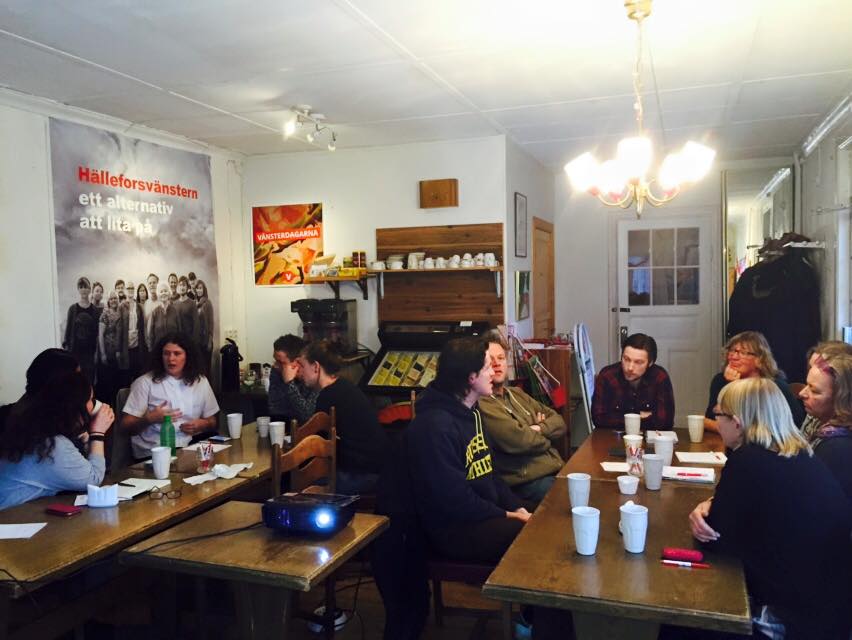 Vilka vill ni vara 2018?
Använd bilden av Vänsterpartiet
Hitta en variation på det temat som fungerar bra lokalt
Hitta berättelsen
Vilken roll har ni spelat i kommunen? Vilka är ni?
Vilken roll kan ni spela med ett bra valresultat 2018? 
Vilka roller spelar de andra partierna i den berättelsen?
Hitta berättelsen
De som fick bussarna att funka
De som ställer Moderaterna till svars i lokaltidningen
De som vill bygga fler lekparker
Hitta berättelsen
Ska passa med huvudstrategin:
En ekonomi för alla, inte bara för några få
Konfliktyta mot S
Prioriterade målgrupper
Rörelsebyggande
Hitta berättelsen
Vinster i välfärden
Bolag som bara vill tjäna pengar
Verksamhet som inte fungerar
Vänstern agerar
Lokala frågor
Frågan illustrerar er lokala berättelse
Lokal version av Vänsterpartiets tema
Lokala frågor
Är den populär hos de som kan tänkas rösta på oss?
Kan vi vinna den? Är det meningsfullt att rösta på oss?
Kan vi göra den till vår?
Lokala frågor
Brinner medlemmarna för det?
Kan medlemmarna vara bra budbärare i frågan?
Dra upp en bra konfliktlinje
Vilka ska vara emot?
Varför finns konflikten?
Dra upp en bra konfliktlinje
Vinster i välfärden
Vänsterpartiet vs bolagen
Handlar inte om valfrihet
Handlar inte om ideella
Sammanhållet samhälle
Förändra samhället för alla, inte bara rycka ut för de svaga
40 procent är osäkra på om V:s politik är bra för dem själva
Sammanhållet samhälle
Försvara de som pressas hårdast!
Låt inte företag fuska med de anställdas villkor
Ett bra skyddsnät är en trygghet för alla
Sammanhållet samhälle
Kontrollera vi:et!
De arbetslösa
De sjuka
Vad säger vi istället?
När vi förlorar jobbet
När vi råkar ut för en olycka
En fråga för alla
Hitta frågor med ett brett allmänintresse
Hitta allmänintresset i varje fråga vi driver
En fråga för alla
Hur pratar vi om en ny förskola?
Förskolan Vitsippan är för liten
Alla barn ska ha en bra förskola
Vi ska alla kunna veta att vi bor i en kommun med bra förskolor
Vi vill ta väl hand om varandra
Ta en principiell linje
Hitta värderingarna
Sunt förnuft
Ta en principiell linje
Gratis mammografi
Hitta en principiell linje!

”Ingen ska behöva missa att upptäcka en cancertumör i tid bara för att pengarna var slut när kallelsen till mammografi kom.”
Diskussionsfrågor
Vilka vill ni vara i valrörelsen 2018? 
Finns det några bra frågor som ger er den rollen?
Välj en tänkbar fråga och testa att utveckla en strategi för den
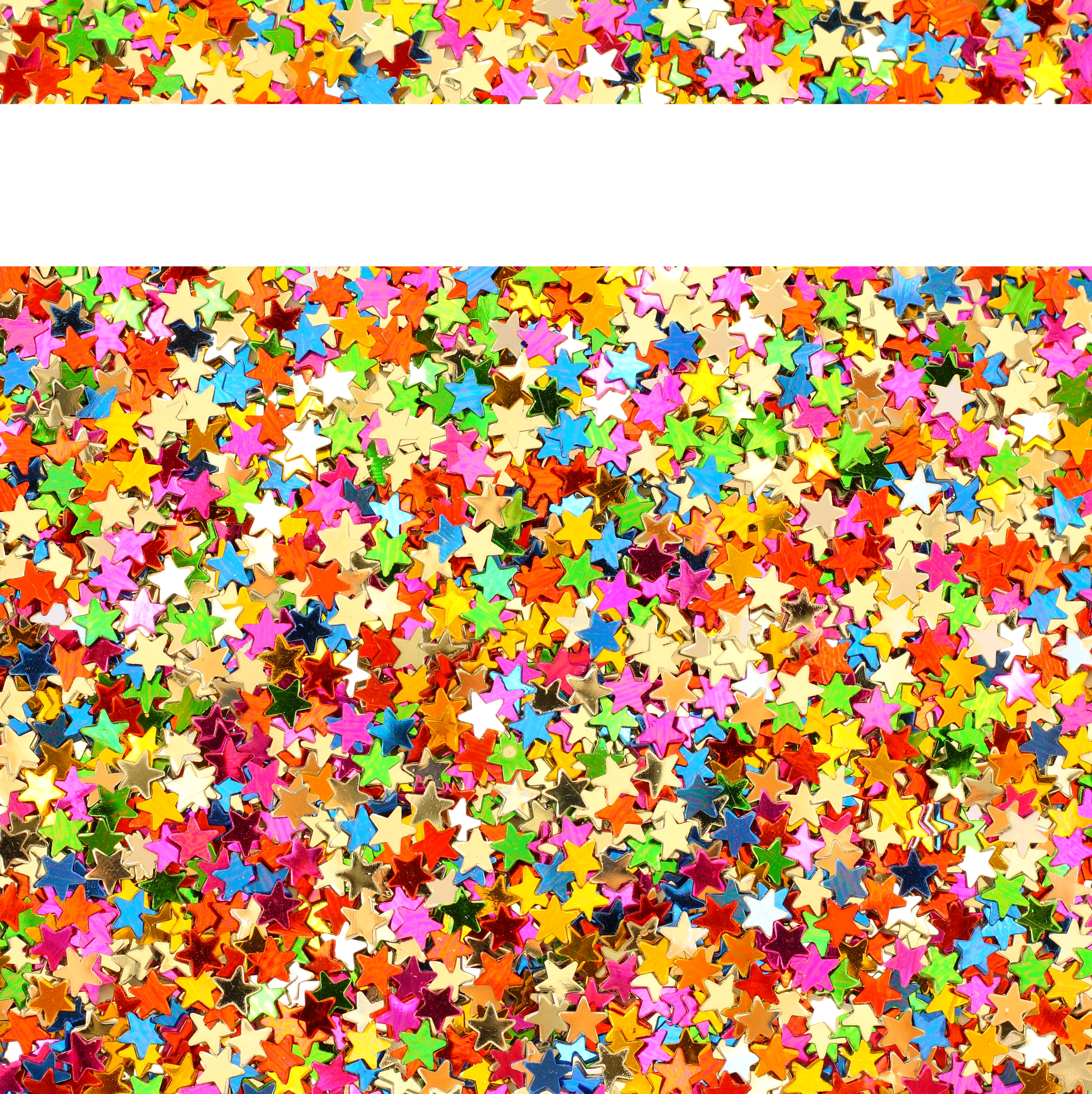 Diskussion
En vinkel, ett argument
Hela argumentet ska rymmas i
Rubrik
Bild
Bildtext
En vinkel, ett argument
Vad är det för behov som ska lösas och för vem?
Hur ser vår plan ut för att lösa det?
Vad leder planen till och vem får det bättre genom den?
Uppgift till träff 2
Jobba med en fråga!
Illustrerar er berättelse
Drar upp en bra konfliktlinje
Tar en principiell linje
Fortsatta kursen
Träff 2: Organisation
Träff 3: Kommunikation
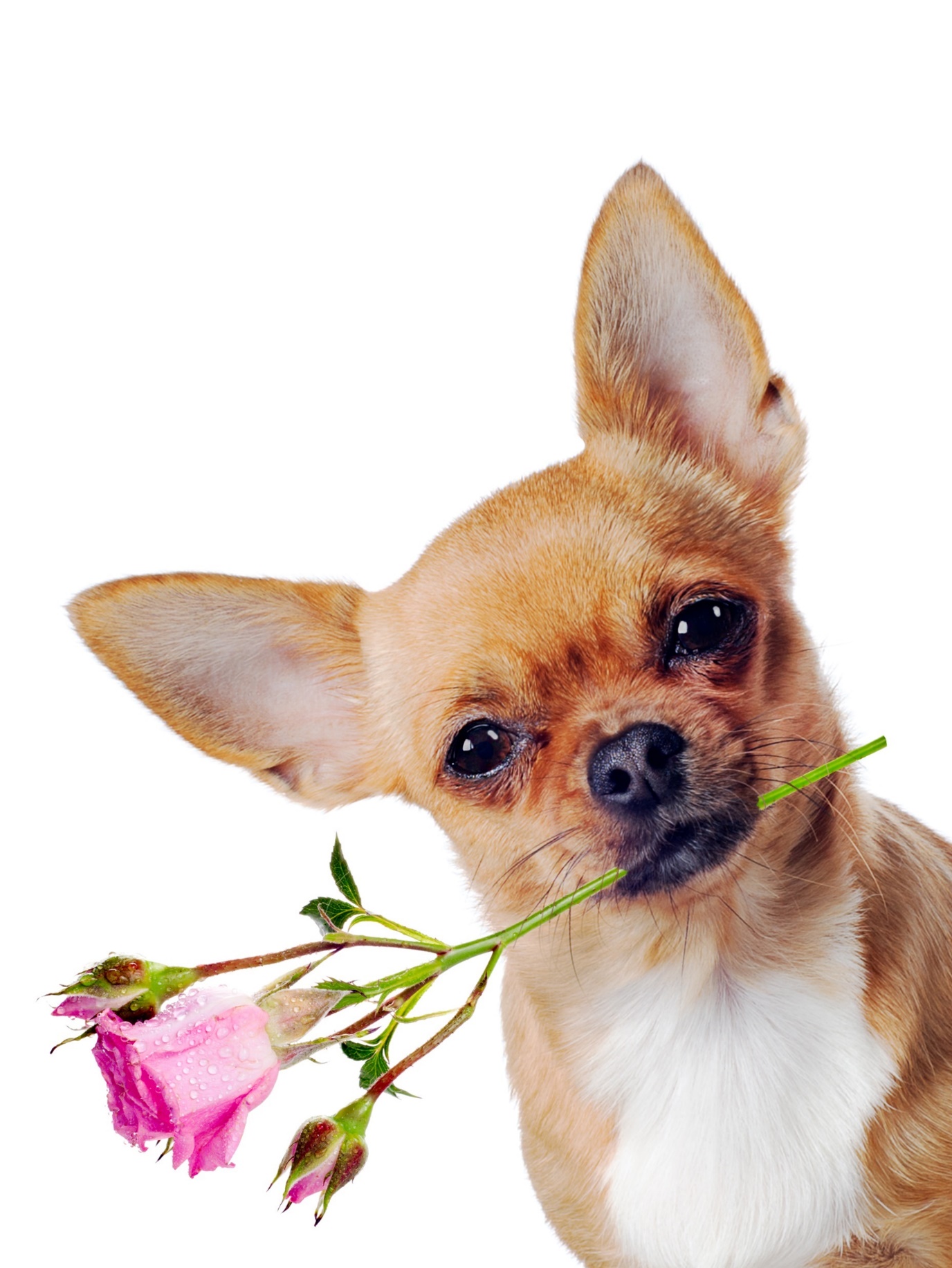 Tack för idag!